th
22 / Dep. Of Engineering Mechanics
Class: 2 AMTHMATICS / T he Partial Derivatives
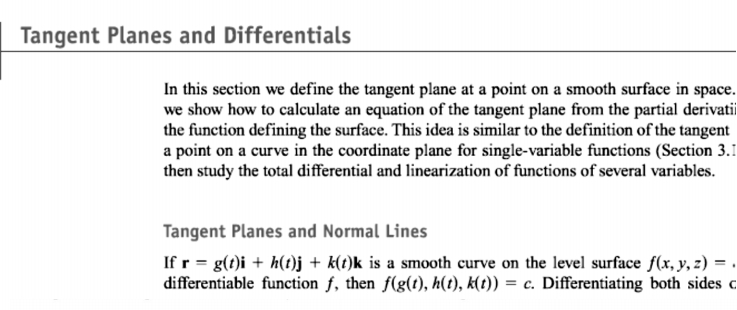 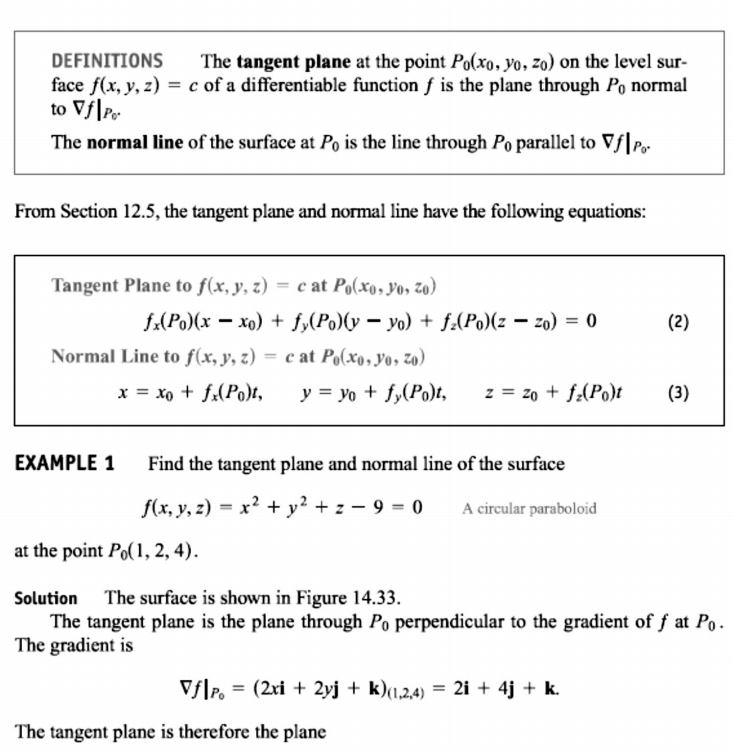 th
23 / Dep. Of Engineering Mechanics
Class: 2 AMTHMATICS / T he Partial Derivatives
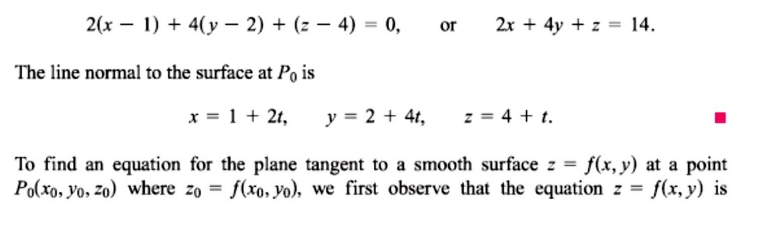 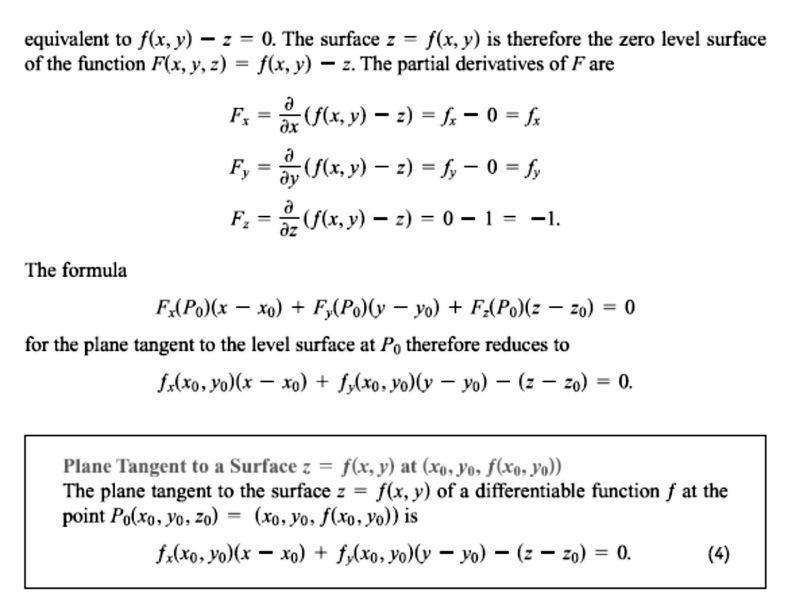 th
24 / Dep. Of Engineering Mechanics
Class: 2 AMTHMATICS / T he Partial Derivatives
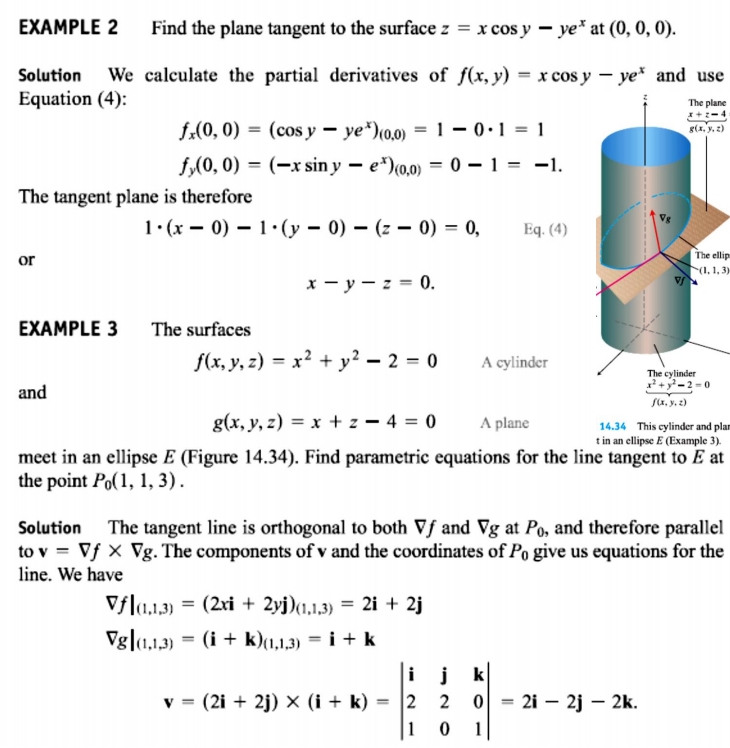 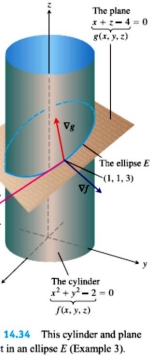 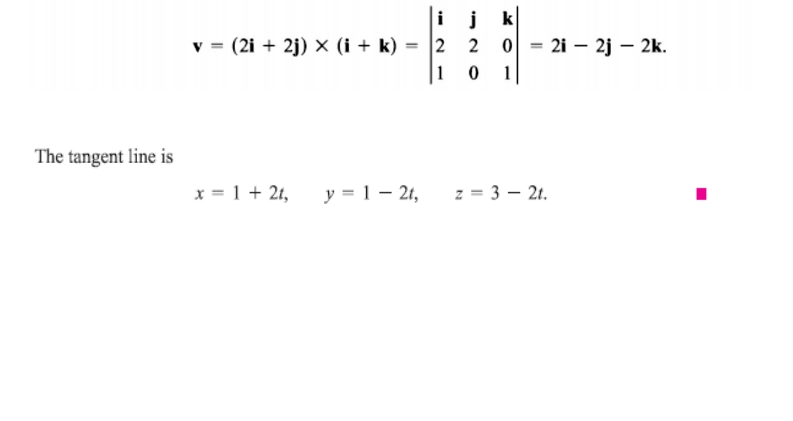 th
25 / Dep. Of Engineering Mechanics
Class: 2 AMTHMATICS / T he Partial Derivatives
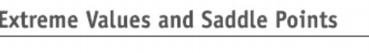 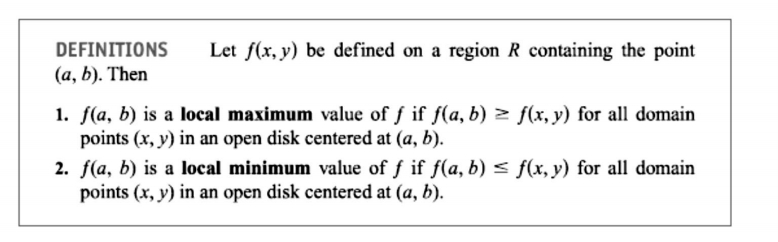 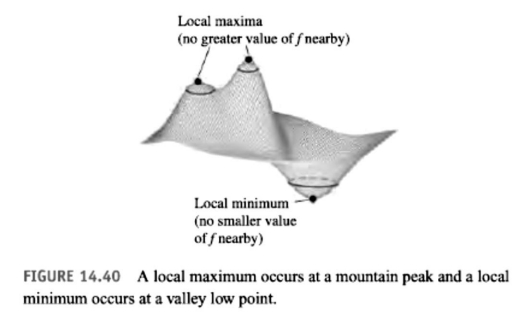 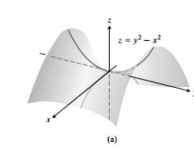 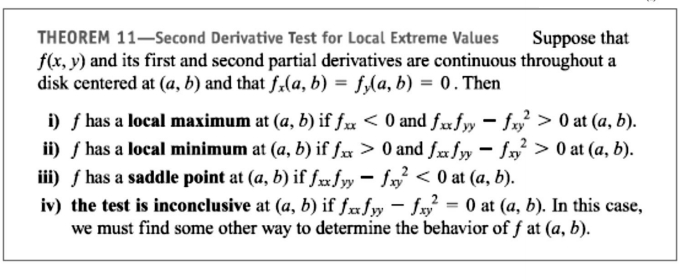 th
26 / Dep. Of Engineering Mechanics
Class: 2 AMTHMATICS / T he Partial Derivatives
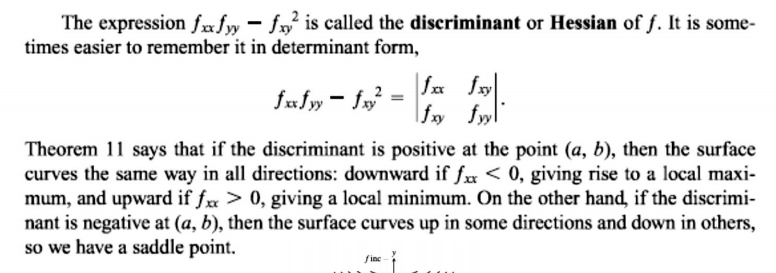 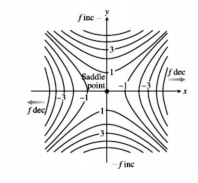 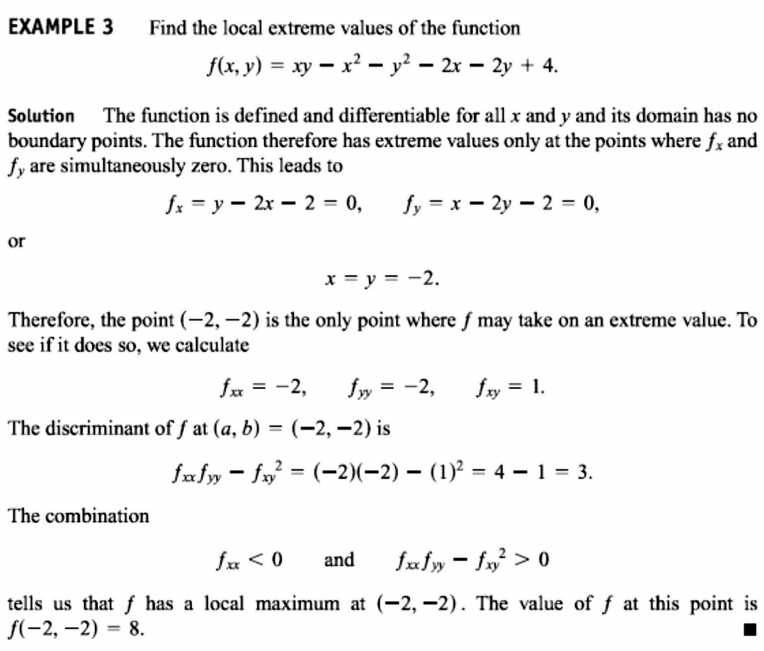 th
27 / Dep. Of Engineering Mechanics
Class: 2 AMTHMATICS / T he Partial Derivatives
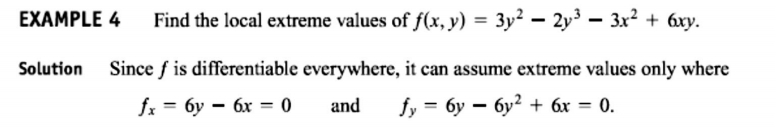 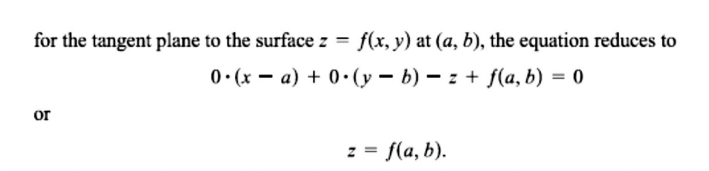 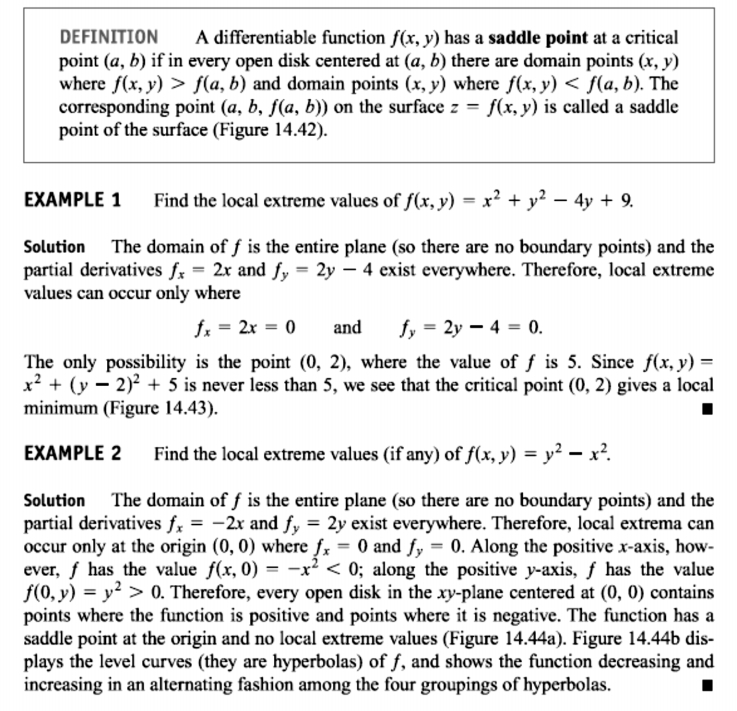 th
28 / Dep. Of Engineering Mechanics
Class: 2 AMTHMATICS / T he Partial Derivatives
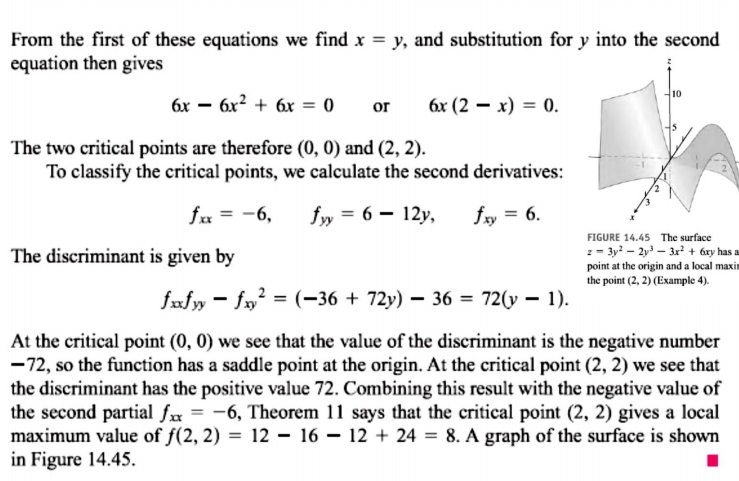 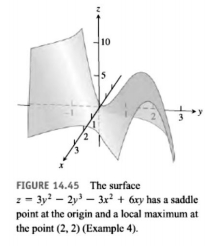